St Louis County, Minnesota
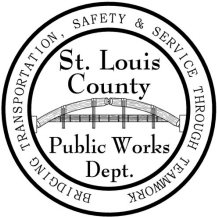 Tonya Kowarsch
Information Specialist III, St. Louis County, Public Works - Motor Pool.
Located in the arrowhead region of Northeastern Minnesota, St. Louis County is the largest county east of the Mississippi River. St. Louis County is known for its spectacular beauty, natural resources and year-round recreation opportunities
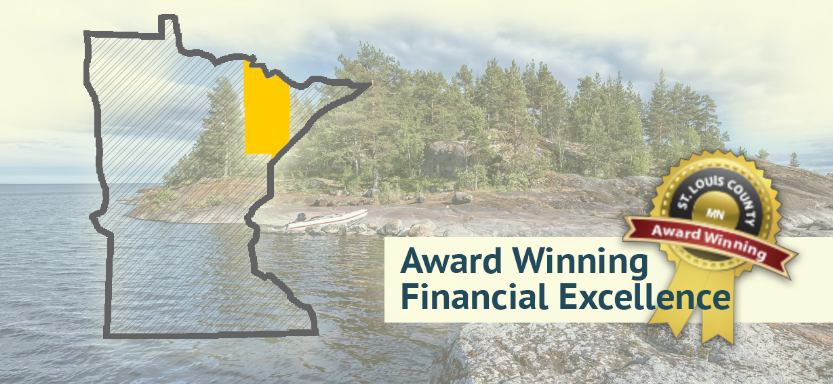 3
St Louis County
Larger than 3 states – Rhode Island, Connecticut, and Delaware. Contains 27 Cities, 72 Townships, 75 unorganized townships.
Population 200,000. 
Remain below freezing 106 days of the year, Avg. 77 inches of snow, with 179 sunny days per year.
Industry includes mining, timber, shipping, aviation, higher education, health care, tourism and 4 seasons of recreation.
The mission of St. Louis County is to promote health and safety, ensure sound infrastructure, embrace our natural resources, and support an environment where communities prosper.
Our FleetCommander Journey
Searching for a system, our needs.
Easy to use -  2,000 employees out of 14 departments and Motor Pool staff to manage.
Reliable, accessible, secure, supported, automatic/less staff hours
Calculate bills and invoice ability, we operate as an internal service fund, so accurate billing is essential.
Multiple types of rentals: daily rental pool (shared) and assigned vehicle, courtesy, maintenance. 
Multiple vehicle types
Multiple locations 
Reports, data.
Duluth and Virginia Motor Pools with Key boxes
Operations Overview
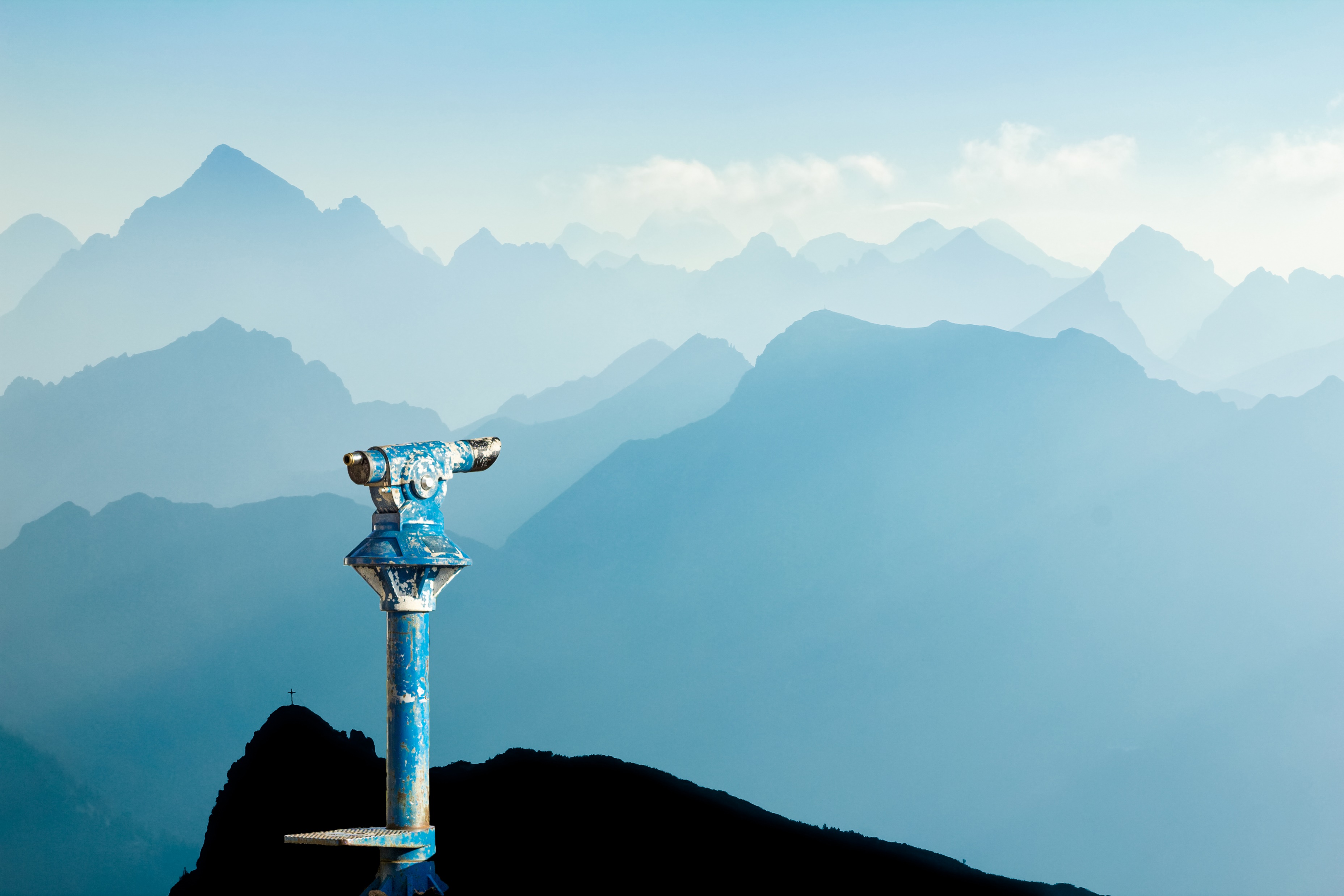 Services are provided to
2,000 total users, 14 departments
150 vehicles

Services are provided through
19 Total sites
12 - Assigned manual vehicle sites, used for billing aggregation
3 - Department kiosk assisted - assigned sites 
(PHHS, Hibbing & Planning Virginia and Hibbing)
4 Shared vehicle sites set up for automated Motor Pool 
Duluth Garage (Key box)
Virginia Garage (Key box) 
Hibbing Site - Kiosk assisted
Pike Lake Site – Kiosk assisted
Duluth Motor Pool
Brian Privette – Garage Supervisor
Carter Adams – Automotive Tech
Johns Snickers – Automotive Tech

Fueling station – Over 40,000 gallons/year
Vehicle repair – 700 Assets 2,500 repair work orders
Daily Rental vehicles – 27 Vehicles
Parking – 52 Department vehicles housed in building
Virginia Motor Pool
Jesse Tennison – Automotive Tech
Dan Nelson – Automotive Tech
Brent Maly – Garage Supervisor

Vehicle repair – 700 Assets 2,500 repair work orders
Daily Rental vehicles – 16 Vehicles
Kiosks
5 Locations
	Pike Lake
	Hibbing
	Public Health – Hibbing Office
	Planning - Virginia and Duluth
Adoption: Immediate results
80% reduction in clerical time required for billing - from 37.5 hours to 7.5 hours
25% reduction in daily staff time needed to manage system
Takes an average of 1 minute to make a reservation  
Less than 15 minutes a day of garage staff intervention needed for system
Immediate gains:
Communication from users on vehicle problems from check in screen
Detailed reporting on vehicles, reservations, users
GPS lets us know which vehicles are having battery issues
Mechanics can look at GPS detailed diagnostic codes to pre-diagnose vehicle troubles
Provide feedback to departments on utilization
Provide excel data to departments on reservations (billing)
Usage: Last 12 months
Key Performance Indicators
User Satisfaction 93%
Total vehicles  - 150, 57 Shared vehicles, 84 Assigned vehicles and 9 Assigned FleetCommander assisted vehicles
Total Users – 2000
12,702 total reservations processed (Shared and Assigned Assisted)
 Total reservations approved/completed 11,346  (89%)
1,356 Cancelled (11%)
Total logins – 7,667
Unique logins – 520
User Adoption 18% - Unique logins/Total Users
SOURCES: 
Reports>Statistics>Summary
Reports>Reservations>Completed Reservations
Usage: Last 12 months
Motor Pool Utilization for 
20 average completed transactions (reservations) per unique login
Ratio of Drivers-to-Vehicles = 9.1 per user based on unique logins (520/57)
Vehicles needed to support operations without sharing 461
Capital cost avoided due to sharing $9.2M!
Annual operating expense avoided due to sharing $1.6M
SOURCES: 
Reports>Statistics>Summary
Reports>Reservations>Completed Reservations
Usage: Last 12 months
Shared vehicles
57 Vehicles
Known users 520 (2,000 potential)
11,335 Reservations
1,062 Canceled
Total hours 55,499 – averaging 6.3 hours per completed reservation.
Total miles for daily rental 634,335, averaging 71.4 miles per completed reservation.
SOURCES: 
Reports>Statistics>Summary
Reports>Reservations>Completed Reservations
Usage: Last 12 months
Assigned - FleetCommander Assisted
9 Vehicles
147 Users
Total hours 5,999 - averaging 5.6 hours per completed reservation
Total miles for daily rental 55,111, averaging 51.3 miles per completed reservation
1,367 Reservations
294 Canceled
SOURCES: 
Reports>Statistics>Summary
Reports>Reservations>Completed Reservations
Usage: Last 12 months
Assigned vehicles – manual use
8 departments
84 vehicles
680,527 miles
Usage: Last 12 months
Electric Vehicles
2 Vehicles
532 Reservations
26 Canceled
59 Known users, (.0295%) 
Total hours 1,498 – averaging 2.9 hours per completed reservation.
Total miles for daily rental 7,124 averaging 14 miles per completed reservation.
50% Utilization
SOURCES: 
Reports>Reservations>Completed Reservations
Usage: Vehicle Statistics
99% of vehicles have under the recommended mileage
58% of vehicles are under the recommended age
SOURCE: 
Reports>Statistics>Aging By Miles
Reports>Statistics>Aging By Time
Usage: Motor Pool Utilization
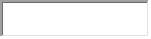 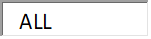 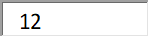 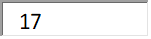 The average utilization is 66%!. Great work, this demonstrates you are effectively using your vehicles, but opportunities still exist.

The fleet operation should be reviewed

Based on 20 idle vehicles the financial impacts are significant with the average CapEx impact estimated at $400K and OpEx at $70K+ annually
SOURCES: 
Reports>Statistics>Motor Pool Utilization
Based on 24 hours a day, no exclusions
Usage: Utilization by Asset Type, Daily Rental
Vehicles operating < 50% should be reassessed. 

Transportation strategies.
SOURCES: 
Reports>Statistics>MPU by Asset Type
Based on 24 hours a day, no exclusions
Usage: Reservation Trend
Reservation activity demonstrates a positive, Growing trend

YTD activity is 7,426 reservations, with a projected 2023 total of 10,437, a ~18% increase over 2022
SOURCE: 
Reports>Reservations>Completed Reservations
Future Goals
Create and update policy
Increase utilization
Right size fleet
Vehicle types 
Increase locations
Decrease personal reimbursement
Expand further into PW 80-million-dollar asset base, use system to manage Public Works light vehicle usage and heavy equipment use in projects to track and optimize usage for equipment.
Thank you
St Louis County, Public Works – Motor Pool